PAIN MANAGEMENT
Dr Obasohan Martins
OUTLINE
Definition of pain
Classification
Pain Pathway
Pain measurement
Principles of management
Monitoring outcomes 
A mention of pain clinics
DEFINTION OF PAIN
Highly unpleasant physical sensation caused by illness or injury
Mental distress or suffering
International Association for the Study of Pain (IASP) defines PAIN
As an unpleasant sensory and emotional experience associated with actual or potential tissue damage or described in such terms.
Pain is usually a subjective experience and a symptom
More facts about pain
Each individual learns the application of the word ‘pain’ through experience early in life
Inability to communicate pain does not negate the possibility of pain
It is my view that every effort must be made to alleviate pain
Perception of pain can range from mild –moderate and agonizing
Continued
It is an unpleasant feeling conveyed to the brain by sensory neurons 
Pain has a biologically protective function stopping further tissue damage
Classification of Pain
This is helpful to guide assessment & treatment
Nociceptive;  represents the normal response to noxious insult or injury of tissues such as skin, muscles, visceral organs, joints, tendons, or bones
E.g. somatic: muscles, skin & joints
or visceral: hollow organs
Continued
Neuropathic; caused by lesion or disease in the somatosensory nervous system
Constitute a wide range of perception from numbness to hypersensitivity  
Examples include, but are not limited to, diabetic neuropathy, post-herpetic neuralgia, spinal cord injury pain, phantom limb (post-amputation) pain, and post-stroke central pain.
Continued
Inflammatory pain, is a result of activation of the pain pathway by a variety of mediators released due to tissue inflammation; cytokines
TNF, acids, lipids, mast cells, ATP, vasoactive amines etc
Examples include appendicitis, rheumatoid arthritis, inflammatory bowel disease, and herpes zoster
Continued
It is not unusual to have a combination of these in an individual
There are well recognized conditions that are not classifiable e.g. cancer pain, migraine and other primary headaches and wide-spread pain of the fibromyalgia type.
Mechanism are still poorly understood
Continued
Pain Intensity: Can be broadly categorized as: mild, moderate and severe. It is common to use a numeric scale to rate pain intensity where 0 = no pain and 10 is the worst pain imaginable:
Mild: <4/10
Moderate: 5/10 to 6/10
Severe: >7/10
Time course: Pain duration
Acute pain: pain of less than 3 to 6 months duration
Chronic pain: pain lasting for more than 3-6 months, or persisting beyond the course of an acute disease, or after tissue healing is complete.
Acute-on-chronic pain: acute pain flare superimposed on underlying chronic pain.
Pain pathway
Continued
4 basic processes are involved in nociception
Transduction, transmission, perception and modulation.
Transduction begins when free nerve endings of C fibres & A-delta fibres respond to noxious stimuli from damage to tissue or inflammation
Nociceptors are distributed in somatic and visceral sites
Continued
The noxious stimuli may be mechanical, thermal or chemical
They cause the release of chemical mediators such as
prostaglandin;
bradykinin;
serotonin;
substance P;
potassium;
histamine.
The effect of these is a generation of a pain impulse leading to transmission
Continued
Transmission occurs in 3 stages
From the site of transduction along the nociceptor fibres to the dorsal horn in the spinal cord;
from the spinal cord to the brain stem;
through connections between the thalamus, cortex and higher levels of the brain
Continued
The C fibre and A-delta fibres terminate in the dorsal horn of the spinal cord. 
At the synaptic cleft in the dorsal horn of the spinal cord neurotransmitters are released including 
adenosine triphosphate;
glutamate;
calcitonin gene-related peptide;
bradykinin;
nitric oxide;
substance P.
Continued
The pain impulse is then transmitted from the spinal cord to the brain stem and thalamus via two main nociceptive ascending pathways. These are the spinothalamic pathway and the spinoparabrachial pathway.
On arrival in the brain impulses are sent to multiple sites for perception, 
A) Reticular system for autonomic and motor response
Continued
B)Somatosensory cortex: This is involved with the perception and interpretation of sensations. It identifies the intensity, type and location of the pain sensation and relates the sensation to past experiences
C) Limbic system: This is responsible for the emotional and behavioural responses to pain for example, attention, mood, and motivation,
Continued
The modulation of pain involves changing or inhibiting transmission of pain impulses in the spinal cord. 
endogenous opioids (enkephalins and endorphins);
serotonin (5-HT);
norepinephirine (noradrenalin);
gamma-aminobutyric acid (GABA);
neurotensin;
acetylcholine;
oxytocin.
Understanding neurotransmitters has helped in developing pain management strategies. Remains a boisterous  area of research
Measurement of Pain
Assessment usually includes biological and behavioural approaches which is recorded as a score.
A) Below age 2months
Scores should be based on facial expression, cry, breathing pattern, arms and leg position etc. In addition heart rate changes & oxygen saturation are useful
Continued
B) 2 months-4yrs
Scores are based on facial expression, cry, consolability, activity and leg position
C) Above 4yrs-9yrs
Should based on facial expression using Wong-Baker’s scale
D) Above 9yrs
On patients subjective score using the visual analog scale from 0, no pain to 10 worse pain imaginable
Pain rating Scale
Pain Management
Procedure
1. Assess severity of pain using the scale described above.
2. History of allergy to drugs & previous use of analgesics should be sought
3. Selection of pain medication should be based on severity of pain
Continued
Management of pain on basis of severity
1.	Mild Pain: Non opioid +/- adjuvant
2.	Moderate pain: Weak opioid +/- non opioid +/- adjuvant 
3.	Severe pain: Strong opioid +/- non opioid +/- adjuvant
*For moderate and severe pain the drugs should be administered parenterally and on round the clock basis for effective analgesia with an Infusion pump.
Continued
Definitions:
1. Non opioid: aspirin, acetaminophen, non-steroidal anti-inflammatory drugs such as Diclofenac or ibuprofen or Ketoprofen or Ketorolac or Piroxicam
2. Weaker opioid: Tramadol, codeine, dihydrocodeine, pentazocine3. Strong opioid: morphine, Diamorphine (heroin), Fentanyl, buprenorphine, oxycodone, hydromorphone and Pethidine4. Adjuvant: antidepressants, anticonvulsants, steroids, muscle relaxants, exercise, psychological support, temperature therapy, hydrotherapy, acupuncture
Continued
Special Considerations:
Selected patients may benefit from nerve blocks or regional blocks or infiltration for pain relief with local anaesthetic agents such as Bupivacaine and Lignocaine (with or without adrenaline) or steroids/opioids as the case may require.
Monitoring:
Assess vital signs including pain score just before or after each analgesic – especially after opioids, q 15min x 2 or more times then ½ hour -4hrly. 
Pain assessment record chart must be kept & score should not exceed mild pain i.e. 3 on a Verbal Numerical scale of 0 to 10 without intervention. 
All medications and techniques must take into cognisance the overall state of the patient (respiratory state, sedation level, state of hydration) and the potential for complications of the procedure and therapy. 
Pain relief should allow the patient to perform recovery functions – e.g. ambulation, cough). Patients should be reassessed regularly and if necessary adjustment is made in dosage and side effects of medications treated if present.
Pain clinics
Management of pain is a specialty
Pain clinics operate in most centres abroad run by pain specialists/experts 
They are usually multidisciplinary and work together to provide relief for the biological and emotional needs of pain patients whether acute or chronic
We need to replicate this effort locally both for therapy and research purposes
Q&A
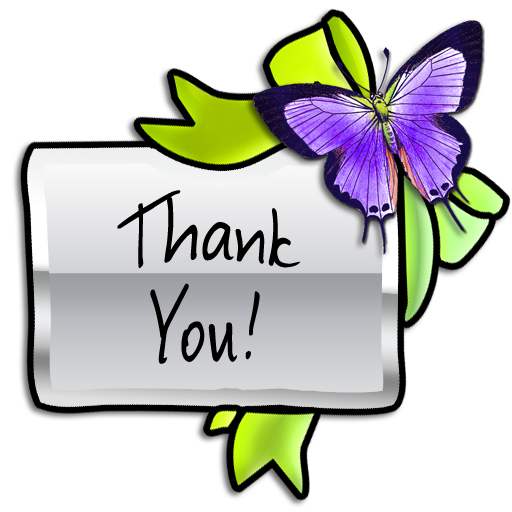 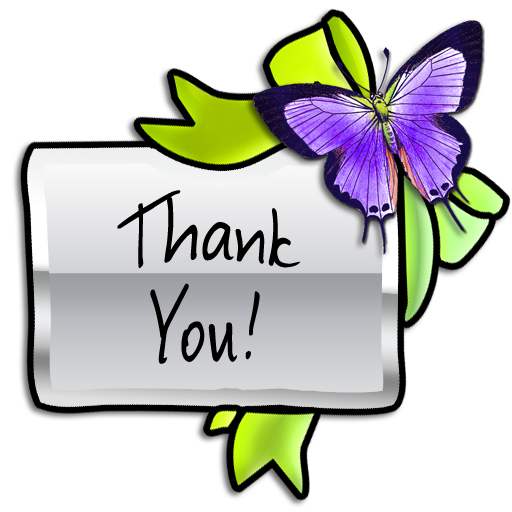 THANK YOU